In-Class Activity…
Filling in the Income Statement
Roadmap
Worksheets will not be returned
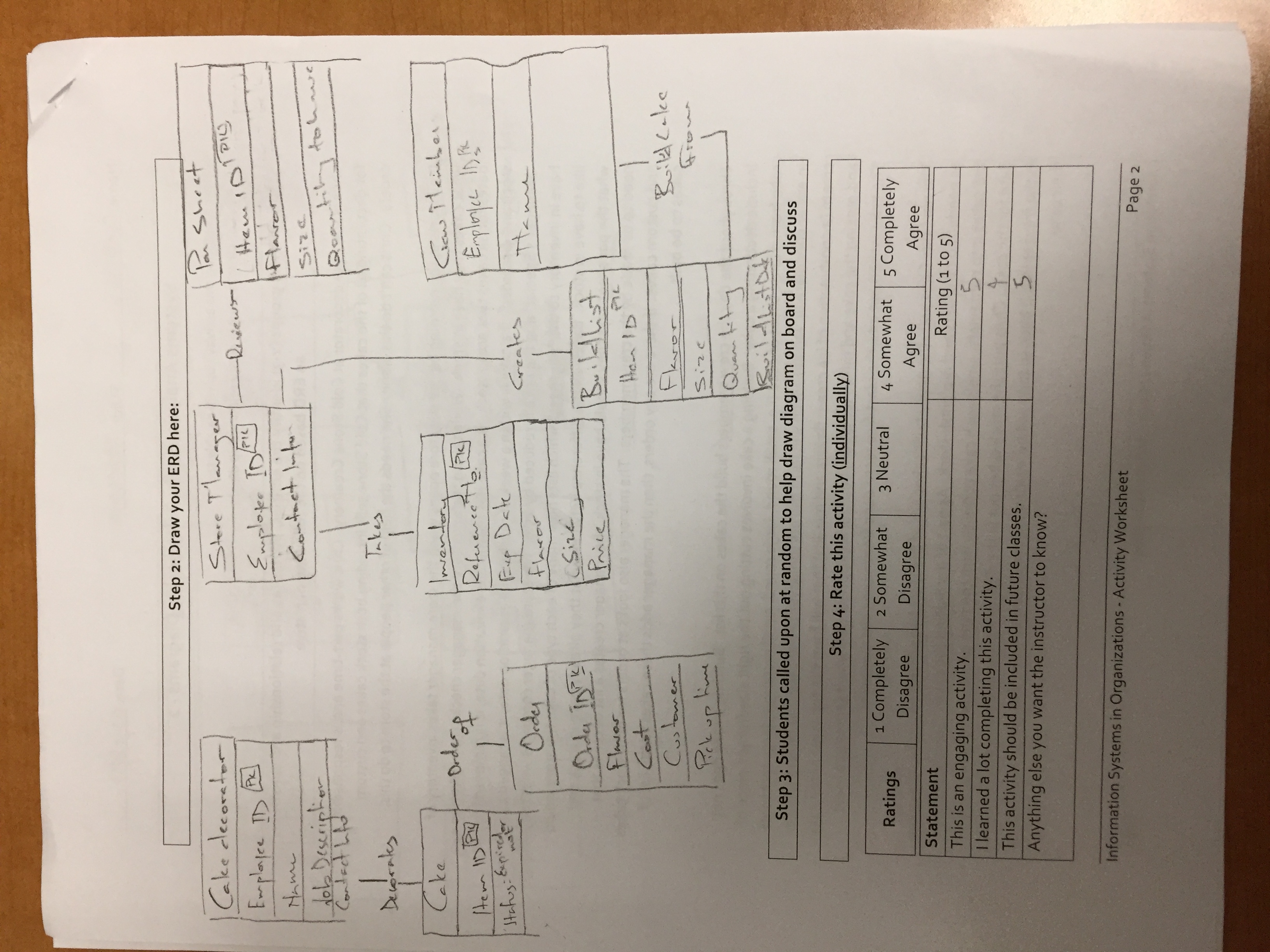 In-class activities reinforce what was covered in
 Assigned reading
 Assigned videos
 Lecture
 Worksheets do NOT include new material that will be on exams
 No need to study from worksheets to be successful on exams
 Feel free to take pictures of your worksheets if you’d like
Legacy Systems
Sales
Warehouse
Accounting
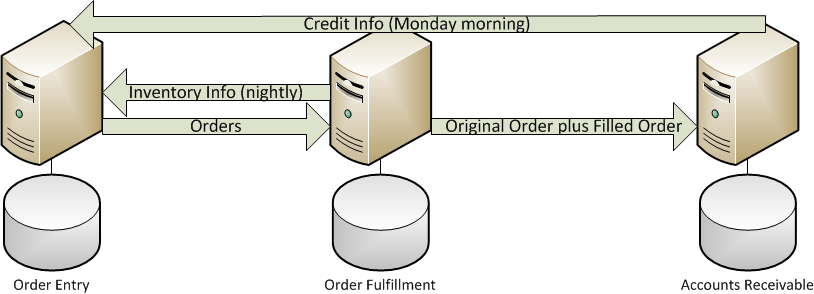 [Speaker Notes: Show them the legacy systems that support the O2C process.  Highlight that they are separate systems that really do make each of the individual functional areas more efficient/effective but point out some of the problems with legacy systems.

Problems with legacy systems:
Standalone systems – Not designed to work with each other.
Make each functional area more efficient/effective but not organization as a whole.
Multiple copies of data can make decision making a challenge.
You must build and support the system interfaces.
System interfaces must run like clockwork of chaos ensues.
Different computing platforms can be a challenge.
Every system interface can be designed differently.]
Enterprise System
Sales + Warehouse + Accounting
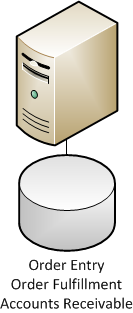 How many copies of data do I have?
How much non-value added work do I eliminate when inventory and credit data are current?
How much better is my decision making with a single copy of all data?
How much happier are your customers when they are dealing with the “well oiled machine”?
Filling in the Income Statement
What:
Look at how difficult it is to calculate a relatively simple but important number like “Cost of Goods Sold” when you don’t have an enterprise systems
Look at how difficult making a decision can be if you don’t have reliable, current information

Why:
The ability to make good business decisions makes the difference between success and failure
Without the right data and the right tools, you and your organization will not stand a chance
Invest in technologies that improve your decision making abilities!
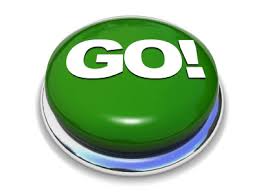